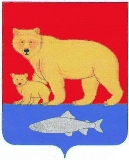 ИНВЕСТИЦИОННЫЙ паспорт
Карагинского муниципального района
Уважаемые дамы и господа!

    Карагинский муниципальный район Камчатского края – территория с достаточным экологическим и ресурсным потенциалом, обладающая возможностями для дальнейшего экономического и социального развития. 
Руководство района придает огромное значение экономической стабильности, процветанию населения, обеспечению комфортных условий его проживания. Ставит перед собой задачу по проведению активной деятельности, направленной на привлечение инвесторов, способных реализовать перспективные с точки зрения социально-экономического развития проекты. Приоритетными направлениями развития экономики района являются сельское хозяйство, добывающая, перерабатывающая, пищевая промышленность, строительство, туризм, развитие сферы услуг. 
    Инвестиционный паспорт Карагинского муниципального района представляет собой информационный материал, направленный на создание продуктивной основы диалога местной власти и инвестора. Он позволяет раскрыть потенциал и привлекательность инвестиционных ресурсов района, предсказуемость всех уровней власти и открытые, взаимовыгодные условия. 
      Карагинский муниципальный район открыт для новых серьезных проектов в различных сферах бизнеса. Мы готовы достойно встретить как отечественных, так и зарубежных предпринимателей и предлагаем взаимовыгодные условия сотрудничества и всестороннюю поддержку в реализации привлекательных идей. Мы готовы рассматривать любые взаимовыгодные предложения и будем рады сотрудничеству.
 
 
Добро пожаловать в наш район!
 
С уважением,
Глава Карагинского 
муниципального  района                                                                                                 В.Н. Гаврилов
Характеристика природного, географического  положения Карагинского муниципального района
Карагинский муниципальный район образован – 1 апреля 1926 года.
Площадь – 40,6 тыс. км2	
Административный центр района – муниципальное образование городское поселение «посёлок Оссора»
Кратчайшее расстояние от административного центра до города Петропавловск – Камчатский составляет 814 км. Дорожного сообщения с городом не существует.
В состав Карагинского муниципального района входит 6 муниципальных образований:
1. Муниципальное образование городское поселение «посёлок Оссора» - 2058,16 км2
2. Муниципальное образование сельское поселение «село Ивашка»      - 5,42 км2
3. Муниципальное образование сельское поселение «село Кострома»   - 2,7 км2
4. Муниципальное образование сельское поселение «село Карага»        - 13,37 км2
5. Муниципальное образование сельское поселение «село Тымлат»      -  2,87 км2
6. Муниципальное образование сельское поселение «село Ильпырское» - 22,16 км2
Карагинский муниципальный район расположен в северной части полуострова Камчатка. На северо-западе территория района омывается водами Охотского, на востоке – водами Берингова морей. Состоит из трёх территориальных зон: северной, южной и островом «Карагинский».
В климатическом отношении территория Карагинского муниципального района неоднородна. Зима (начало – середина октября – конец апреля) продолжается около 200 дней и достаточно сурова. Средняя температура самого холодного месяца (февраль) составляет – 14 С0, в отдельные дни опускается  до -36 С0.
Близость Берингова моря сказывается значительным количеством осадков – до 60%, наибольшая высота снежного покрова достигает 130 см и выпадает в середине марта. Средняя скорость ветра достигает 4,2 м/сек, а количество выпадающих осадков до 530 мм за месяц.
Весна непродолжительная, не чётко выраженная. Переход среднесуточной температуры через 0 С0 происходит в конце мая. В этот период ветры дуют с запада и востока и приносят похолодание, прогревание воздуха проходит медленно.
Лето прохладное, особенно в прибрежных районах. Средняя месячная температура в наиболее тёплом месяце (июле) составляет +12 С0, преобладающие западные и юго-западные ветра выносят с морей низкую облачность и тем самым понижают температуру воздуха.
Количество выпадаемых осадков равно 730 мм за месяц, при этом возможны продолжительные, ливневые дожди.
Осень на северо-востоке Охотского моря, характеризуется активной циклонической деятельностью.
По характеру рельефа территория Карагинского муниципального района разнородна. Большая часть занята северной оконечностью Серединного хребта. На северо-западе - Парапольский дол, на северо-востоке – отроги Корякского нагорья.
Береговая линия западного берега представляет собой плавную кривую. Восточный берег резко изрезан обширными и глубоко впадающими в сушу губами, разделёнными скалистыми полуостровами. Низменности Парапольского дола во многих местах заболочены.
Гидрография Карагинского района характеризуется множественной сетью рек, относящихся к бассейнам Охотского и Берингова морей, большинство их которых берут начало в Серединном хребте и Корякском нагорье.
Большую роль в питании рек играют подземные воды, что обуславливает естественную зарегулированность стока и сравнительно равномерное распределение его по сезонам года. При этом до 70% стока приходится на летне-осенние месяцы.
В основном реки имеют спокойный характер течения, большинство из них протекают по широким долинам. Наиболее крупные реки: в северной зоне – река Анапка; в южной зоне – река Начики; река Хайлюля; в островной зоне – река Мамикинваям. Вода в реках слабо минерализирована и может быть использована для бытовых нужд населения и водопоя скота, вместе с тем густая речная сеть и заболоченность территории затрудняет ведение хозяйственной деятельности.
Основными видами почв, встречающимися на территории Карагинского муниципального района, является: горные торфяно-перегнойные, торфяно-болотные, тундровые и горно-тундровые, имеющие следующие характеристики: малая мощность, лёгкий механический состав, кислая реакция, грубогумусовый состав верхних горизонтов, вынос подвижных фильтров окислов из верхних горизонтов в нижние.
Территории на севере и северо-востоке, а так же прибрежная полоса низменностей заняты болотами. Для болотных массивов характерно наличие мощных торфяных пластов.
Водный фонд представлен горными реками и ручьями, пойменными, верховыми болотными и тундровыми озёрами. Всего на территории Карагинского муниципального района протекает 64 реки впадающих в Охотское и Берингово моря, со 127 притоками являющимися местами нереста тихоокеанских лососей. 
На территории района имеются золоторудные запасы, медно-никелевые залежи, запасы серы, платины.
Топливно-энергетические ресурсы: залежи бурого угля, неоценённые запасы природного газа и нефти.
Наземная растительность Карагинского муниципального района характеризуется преобладанием кочкарных тундр и бугристых болотных комплексов на равнинах, в пригорьях зарослей кедрового и ольхового стланика, лесной фонд представлен зарослями кедрового и ольхового стланика, каменно-березовыми лесами, ивовыми и ольховыми деревьями, чезенией, ивовыми и рябиновыми кустарниками.
В долинах рек, кроме ивовых зарослей встречаются высокотравные луга, каменно-березовые редколесья. На морских побережьях преобладает разнотравье.
Инвестиционная деятельность На развитие экономики и социальной сферы Карагинского муниципального района  использовано
На территории Карагинского муниципального района планируется реализация следующие инвестиционные объекты: «Холодное водоснабжение в с. Тымлат», «Холодное водоснабжение в с. Ивашка», «Строительство дома культуры в с. Тымлат» и «Строительство детского сада в с. Тымлат», на данный момент разрабатываются инвестиционные паспорта.
Нормативные правовые акты, регулирующие инвестиционную деятельность В Карагинском муниципальном районе принят ряд нормативных правовых актов, устанавливающих основные направления участия муниципального образования в инвестиционной деятельности Положение о сопровождении инвестиционных проектов, реализуемых и (или) планируемых к реализации в КМР, утвержденное Постановлением АКМР № 343 от 02.10.2014г.«Дорожная карта» администрации КМР по реализации Инвестиционной стратегии Камчатского края до 2020 года», утвержденная распоряжением Главы АКМР № 59 от 02.04.2014г Положение об инвестиционном Совете администрации КМР, утвержденное постановлением АКМР № 342 от 02.10.2014г.Положение о муниципальной поддержке инвестиционной деятельности на территории КМР, утвержденное постановлением АКМР № 156 от 25.08.2015г.Внедрение Стандарта деятельности администрации КМР по обеспечению благоприятного инвестиционного климата, утвержденное постановлением АКМР № 155 от 25.08.2015г.Ответственный по  вопросам реализации инвестиционных проектов и их сопровождение заместитель Главы Комитет по управлению муниципальным имуществом и ЖКХ Абрамкин Юрий Александрович назначен распоряжением Главы АКМР № 135 от 29.07.2015г.
Формы муниципальной поддержки инвестиционной деятельности        С целью развития и поддержки малого и среднего предпринимательства на территории КМР действует  Совет по поддержке и развитию предпринимательства. Положение о Совете по поддержке и развитию предпринимательства в КМР, утверждено постановлением АКМР № 79 от 01.04.2014г.Реализуется подпрограмма «Развитие субъектов малого и среднего предпринимательства» муниципальной программы «Создание условий для развития экономического потенциала в КМР на 2015-2017 годы», утвержденной постановлением администрации № 375 от 22.10.2014г.       С целью оказания финансовой поддержки субъектам малого и среднего предпринимательства в рамках муниципальной программы действует Порядок по  предоставлению субсидий субъектам малого и среднего предпринимательства в целях возмещения части затрат, связанных с приобретением оборудования в целях создания и (или) развития и (или) модернизации производства товаров (работ, услуг) (постановление Главы АКМР № 370 от 17.10.2015г.) и Порядок, регламентирующий предоставление грантов начинающим субъектам малого предпринимательства в форме субсидии на создание собственного бизнеса (постановление Главы АКМР № 371 от 17.10.2015г.). Предоставляется муниципальная услуга по оказанию консультационной поддержки субъектам малого и среднего предпринимательства (постановление  АКМР № 251 от 28.10.2010г.).      В целях регулирования взаимоотношений Администрации КМР, юридических и физических лиц в рамках взаимодействия власти и бизнеса, подготовлено Положение, определяющее цели и задачи муниципального-частного партнерства на территории района: привлечение и эффективное использование муниципальных и частных ресурсов, включая материальные, финансовые для развития экономики и социальной сферы района, обеспечения эффективности использования имущества.